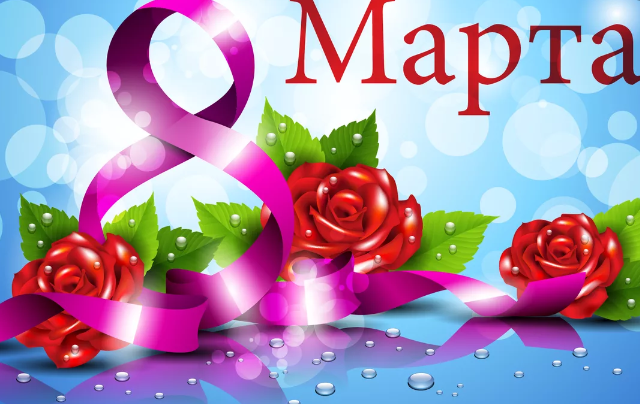 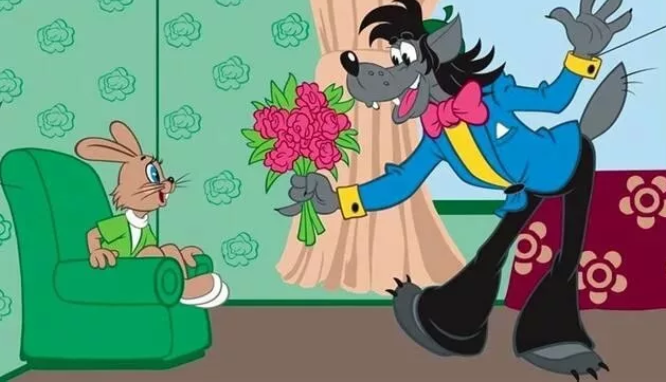 Музыкальный номер-сценка «8 Марта раз в году»
Презентация от 2-4 класса«8 Марта»
Сценка для школьников «Домашнее сочинение»
Музыкальный номер-танец«Снежные бабочки»
Музыкальный номер-сценка «На контрольной»
Внимание!Конкурс